WRC 2019: New Radiofrequencies Management for Short Duration Missions
#switchtospace, 5/10/2020
Michaël Vandroogenbroek
BIPT
Outline
BIPT 
Frequency coordination
ITU/Coordination
Short duration missions
WRC-19
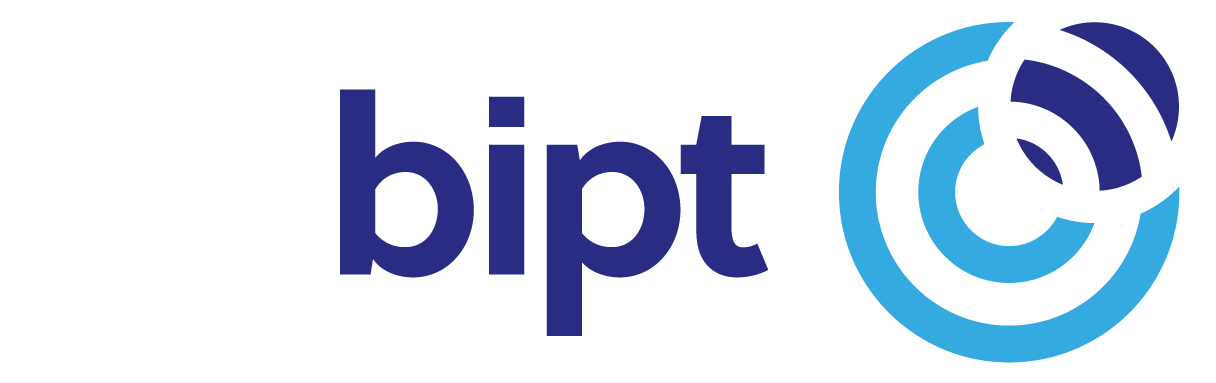 Belgian Institute for Postal services and Telecommunications
BIPT
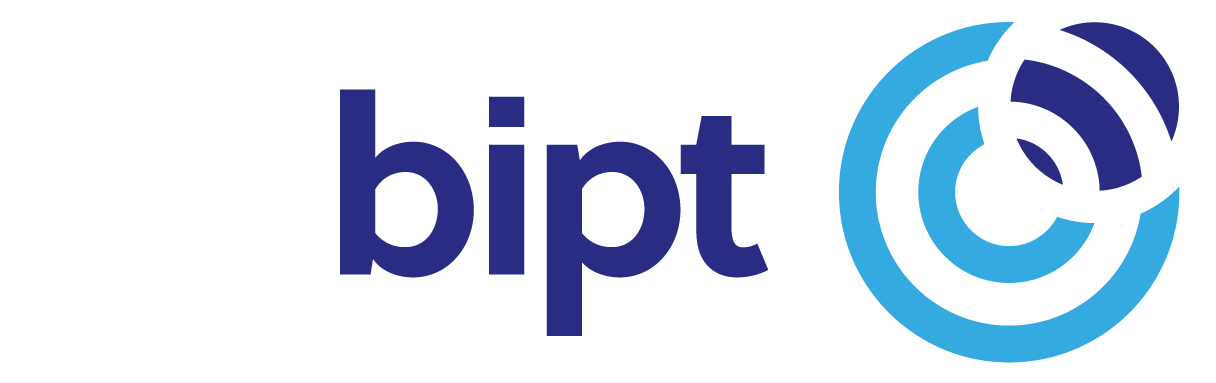 Belgian Institute for Postal services and Telecommunications
What is BIPT?
BIPT = Belgian Institute for Postal Services and Telecommunications

BIPT is the national regulatory body responsible for:
the electronic communications market
the postal market
the electromagnetic spectrum of radio frequencies
4
Frequency coordination
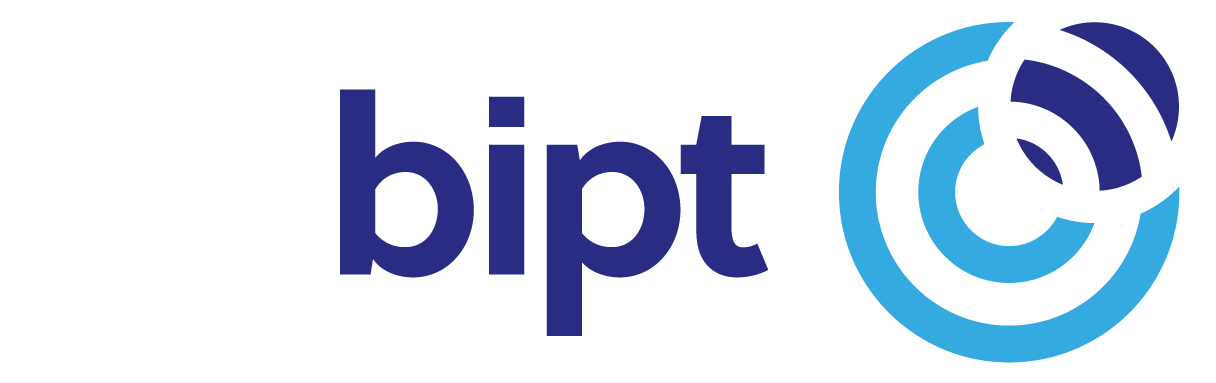 Belgian Institute for Postal services and Telecommunications
Frequency coordination
Goal of frequency coordination: interference-free operation
6
ITU/Coordination
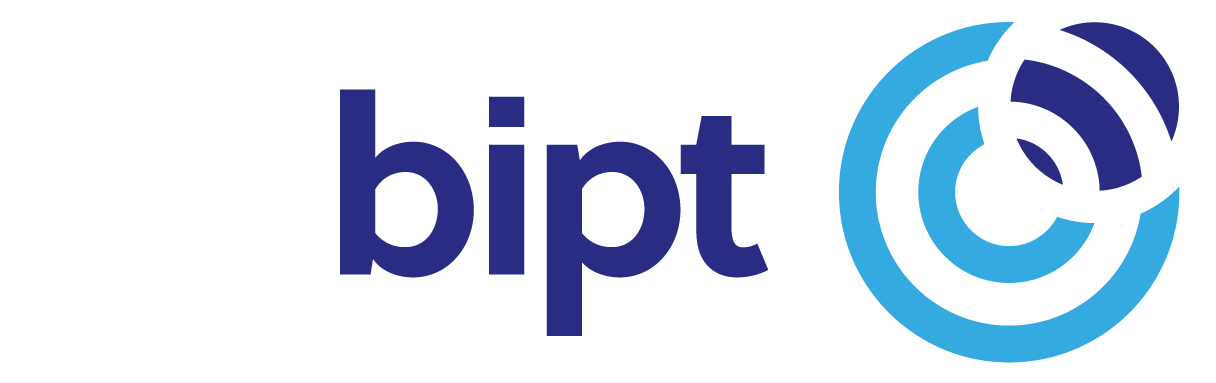 Belgian Institute for Postal services and Telecommunications
International Telecommunication Union (ITU)
ITU is the UN specialized agency for ICTs (193 Member States)

Role of the ITU :
Allocation of global radio spectrum and satellite orbits
Development of technical standards 
Improvement of access to ICTs to underserved communities worldwide
8
ITU Radio Regulations (RR)
Intergovernmental treaty governing the use of spectrum/orbit resources
Define the rights and obligations of Member States in respect of the use of these resources
Updated every 4 years by World Radiocommunication Conferences (WRC)
Last WRC in 2019 (WRC-19)
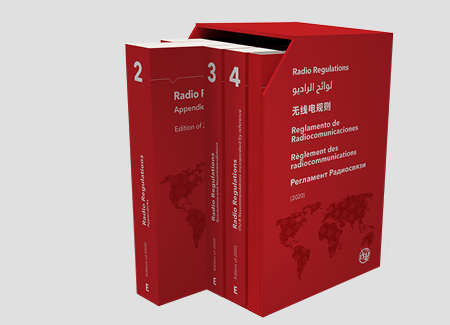 9
Coordination and notification procedures for satellites
2 coordination approaches in the RR
10
Short duration missions
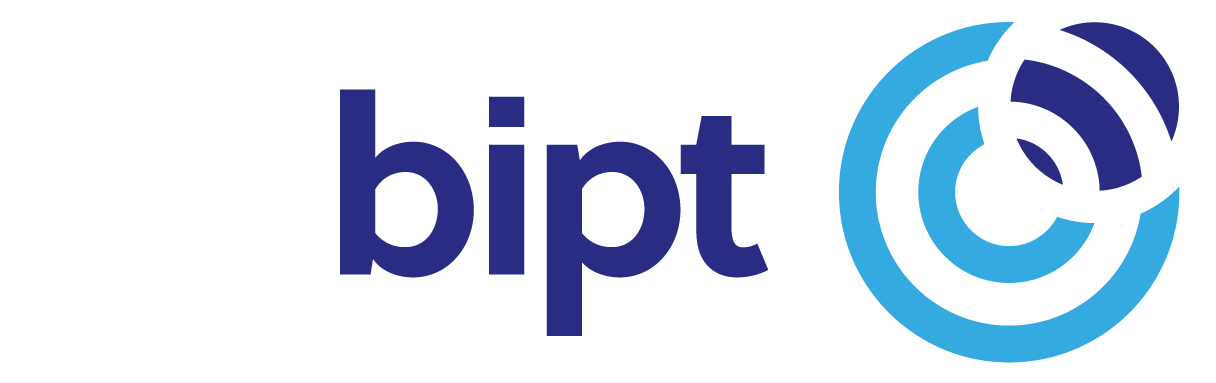 Belgian Institute for Postal services and Telecommunications
Satellite applications
12
Satellite orbits
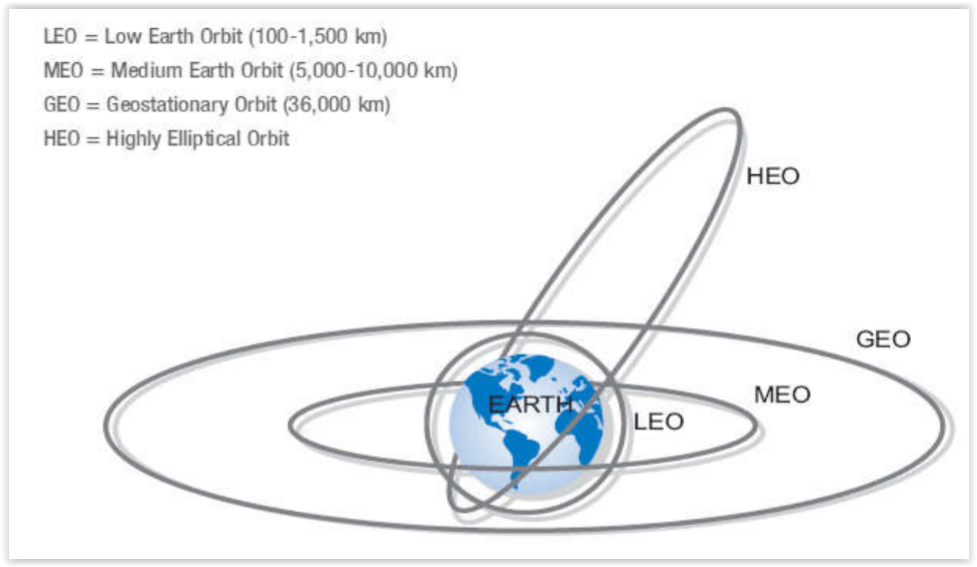 Source: http://www.journalcra.com/sites/default/files/issue-pdf/24387.pdf
13
Short duration missions
Issue: growing spectrum needs for telemetry, tracking and command for satellites with short duration missions (Cubesat)

Short duration: < 3 years
Short duration missions are typically composed of small non-GSO satellites
Wide variety of applications, but one common need which is Telemetry, Tracking and Command (TT&C)
Non-GSO satellites were subject to the coordination procedure for most of the frequencies below 1 GHz
Need of regulatory procedures which take account of the short development cycle, short lifetimes and typical missions of short duration missions
14
WRC-19
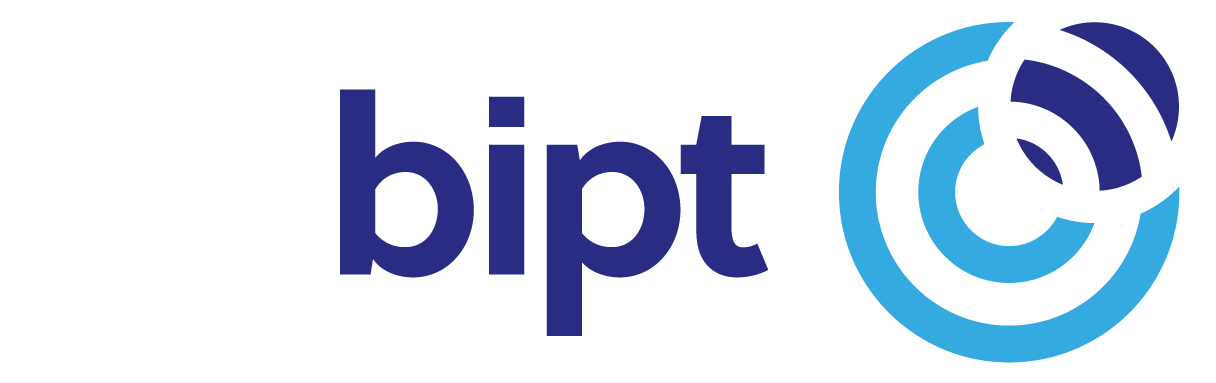 Belgian Institute for Postal services and Telecommunications
Modifications adopted by WRC-19
Identification of the bands 137-138 MHz (space-to-earth) and 148-149.9 MHz (earth-to-space) for short duration missions 
Away from amateur allocations
Simplified regulatory regime for non GSO satellite systems with short duration missions:
no full coordination procedure for the band 148-149.9 MHz 
no full coordination procedure for the band 137-138 MHz if the PFD threshold is not exceeded
No Change for all other bands than 137-138 MHz and 148-149.9 MHz 
Criteria:
the maximum period of operation and validity of frequency assignments shall not exceed three years from the date of bringing into use of the frequency assignments
the total number of satellites shall not exceed 10 satellites
16
Thank YouFor Your Attention
Michaël Vandroogenbroek
E-mail: michael.vandroogenbroek@bipt.be